EEEFM Prof.ª Filomena Quitiba  
Piúma/ES, 2º trimestre  de 2019
DIAGRAMA VÊ: ESTUDANDO PARA O ENEM DE FORMA INVERTIDA
Aluno( s): Nícolas Scherrer Cola Pereira   
Série: 2° ano | Turma: M02 | Turno: Matutino. Valor: 5,0 pontos
Professora: Maria Lúcia  -  lucas.perobas@gmail.com
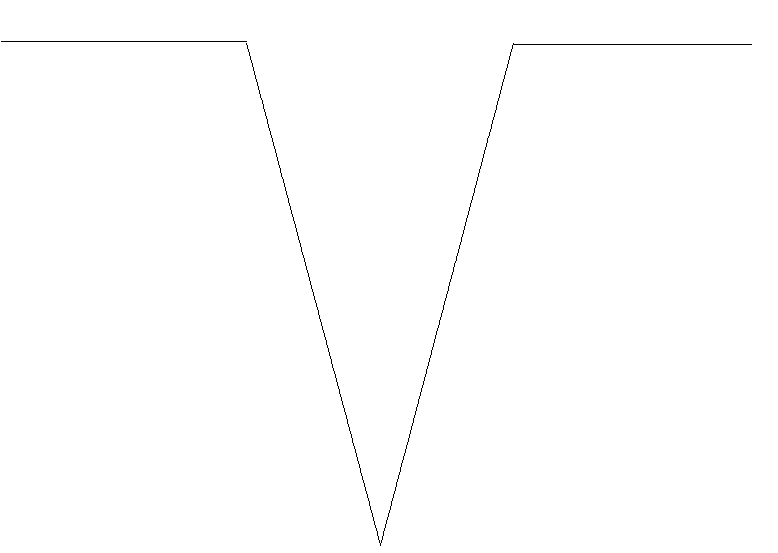 Domínio Conceitual
Domínio Metodológico
Teoria: filtração simples
Asserções de valor:  
Foi consenso que os desafios são grandes na preparação para o Enem, pois requer dedicação e resiliência.
Princípios/necessidade didática:
Questão básica 
O procedimento adequado para tratar a água dos rios, a fim de atenuar os problemas de saúde causados por microrganismos a essas populações ribeirinhas é a?
separação de misturas heterogêneas constituídas de uma fase sólida e uma fase fluída, em geral, um líquido. É amplamente utilizada tanto para se eliminar partículas sólidas da fase fluída quanto para se isolar um sólido disperso ou suspenso num líquido.
Asserções de conhecimento:
A letra ´B está correta. Os problemas da saúde causados por microorganismos podem ser resolvidos pela adição de substâncias bactericidas. Entre as opções, a cloração da água produz íon hipoclorito que mata os micro-organismos por oxidação. Os problemas da saúde causados por microorganismos podem ser resolvidos pela adição de substâncias bactericidas. Entre as opções, a cloração da água produz íon hipoclorito que mata os microorganismos por oxidação.
Conceitos: Separação de misturas é o processo utilizado para separar duas ou mais substâncias diferentes. Lembre-se que mistura é a combinação de duas ou mais substâncias, e ela pode ser homogênea ou heterogênea. A necessidade de separar essas substâncias surge por diversos motivos..
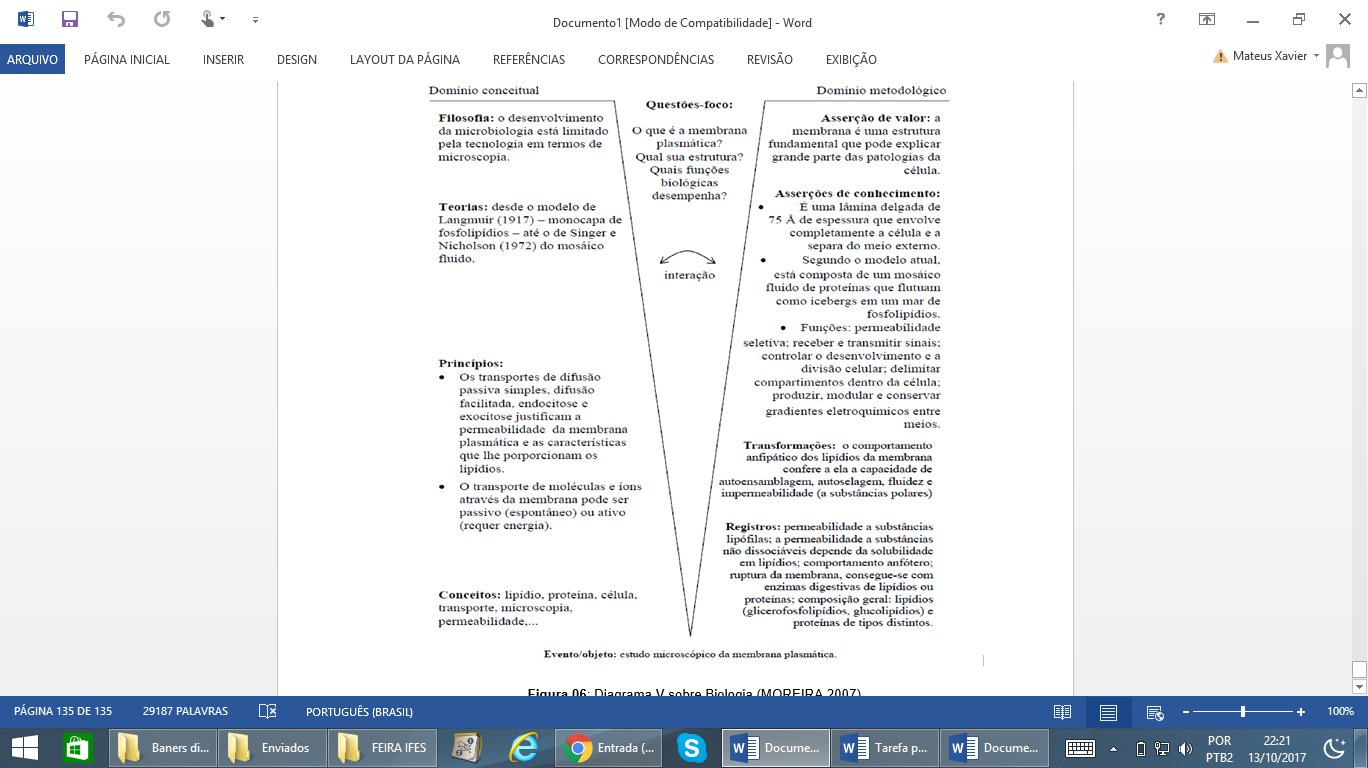 Sentença Descritora: 
Identificar registros de praticas de grupos sociais no tempo e no espaço.
Interpretações: 
a) Errada , esse procedimento não é capaz  de eliminar os microorganismo  da água
Competências socioemocionais: 
Aprender a conhecer: Raciocínio e Aprender a aprender.
Aprender a fazer: Protagonismo.
Aprender a ser: Construção e Execução do Projeto de Vida.
b) Correta ,
c) Errada, esse procedimento não se aplica para tal questão
Competências socioemocionais na BNCC: 
a) Valorizar e utilizar os conhecimentos historicamente construídos sobre o mundo físico, social, cultural e digital para entender e explicar a realidade, continuar aprendendo e colaborar para a construção de uma sociedade justa, democrática e inclusiva. 
b) Utilizar tecnologias digitais de comunicação e informação de forma crítica, significativa, reflexiva e ética nas diversas práticas do cotidiano (incluindo as escolares) ao se comunicar, acessar e disseminar informações, produzir conhecimentos e resolver problemas.
d) Errada, esse procedimento não é capaz  de eliminar os microorganismo  da água
e) Errada, esse procedimento não é capaz  de eliminar os microorganismo  da água
Transformações:
Regimes totalitários: nazismo e facismo
Registros / Dados: Opções:
A)filtração. 
 b)cloração. 
c) coagulação. 
d) fluoretação. 
e) decantação.
Competências Cognitivas:
Competência de ÁREA 2 - Compreender as transformações dos espaços geográficos como produto das relações socioeconômicas e culturais de poder..

Habilidade 8 - Analisar a ação dos estados nacionais no que se refere à dinâmica dos fluxos populacionais e no enfrentamento de problemas de ordem econômico-social.
Evento 
ENEM: 2011/1° dia  | Questão: 53, caderno branco|
Belém é cercada por 39 ilhas, e suas populações convivem com ameaças de doenças. O motivo, apontado por especialistas, é a poluição da água do rio, principal fonte de sobrevivência dos ribeirinhos. A diarréia é freqüente nas crianças e ocorre como conseqüência da falta de saneamento básico, já que a população não tem acesso à água de boa qualidade. Como não há água potável, a alternativa é consumir a do rio. O procedimento adequado para tratar a água dos rios, a fim de atenuar os problemas de saúde causados por microrganismos a essas populações ribeirinhas é a
[Speaker Notes: Suporte: www.wikifisica.com; https://curriculointerativo.sedu.es.gov.br/  e https://sedudigital.wixsite.com/preenemdigital]